Geography of india
Climate
Factors affecting indian Climate
V.Kalyani
Assistant Professor of Geography
Government College for Women (A), Kumbakonam.
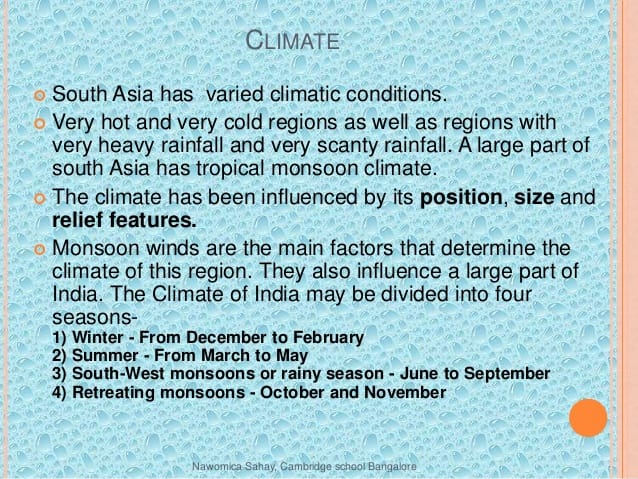 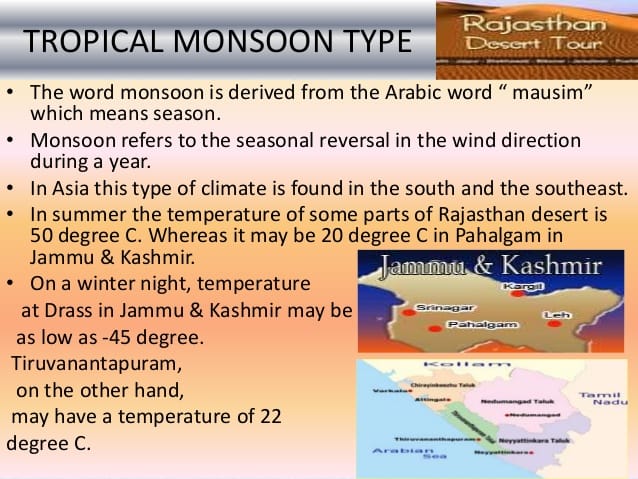 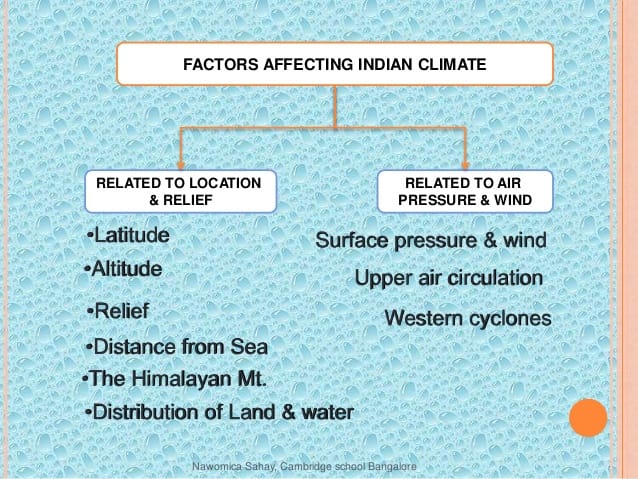 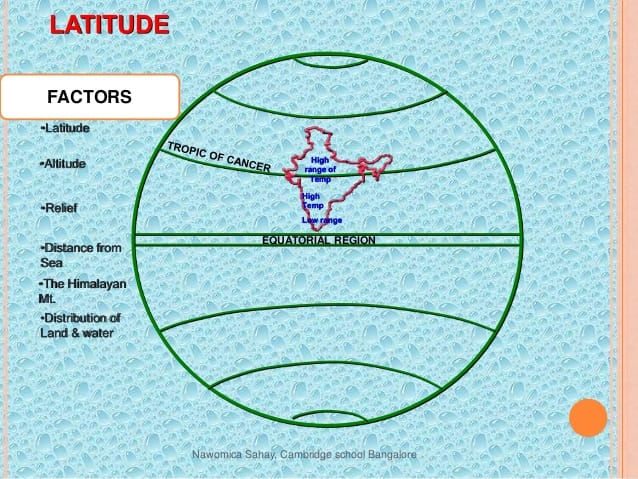 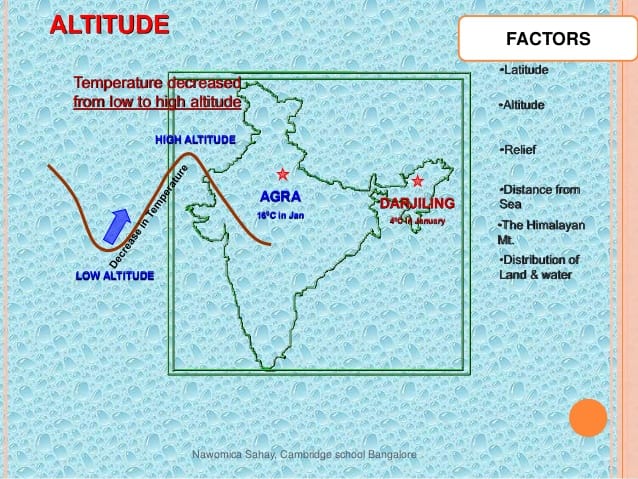 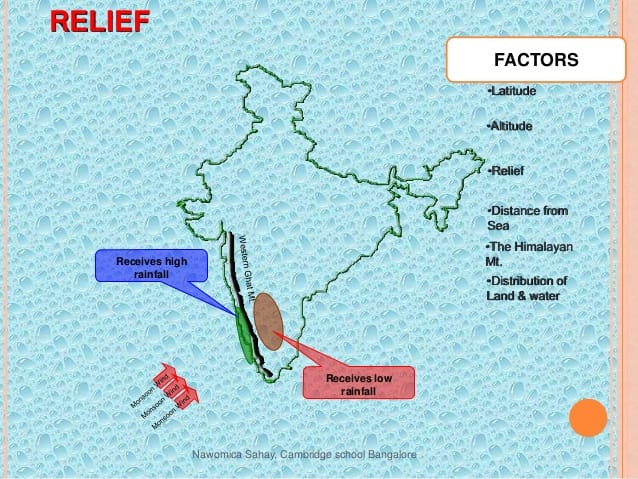 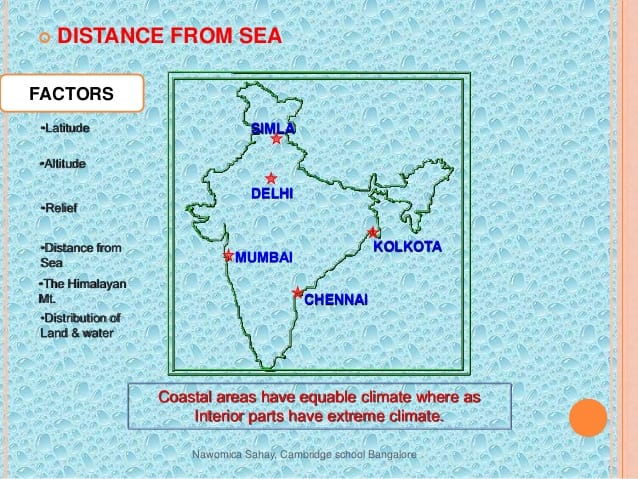 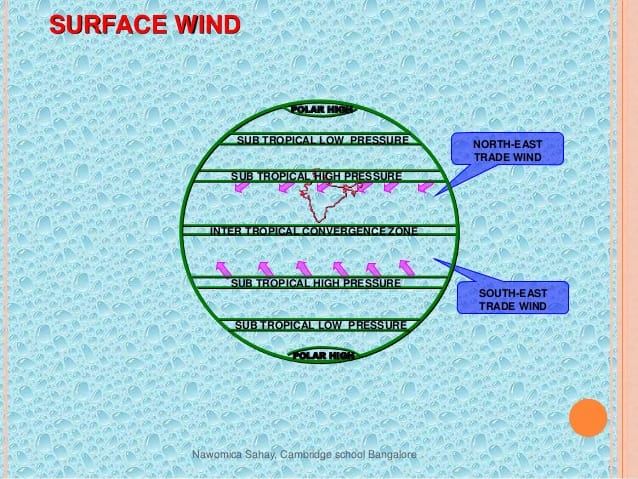 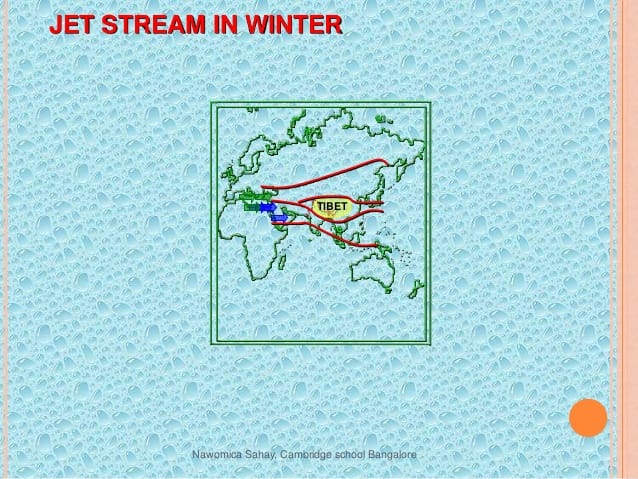 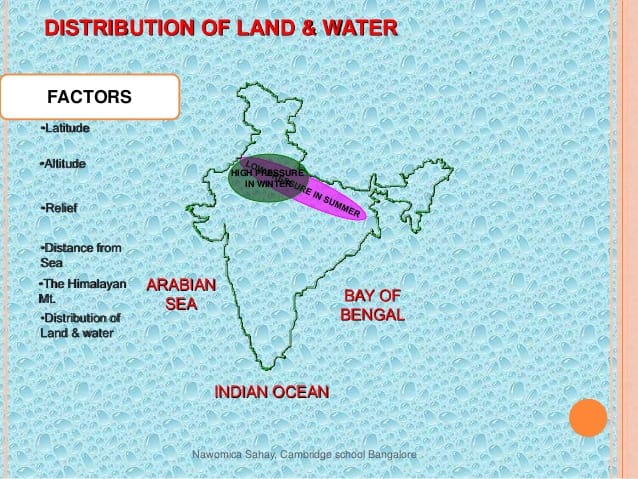 Thank you